Kostenübernahme für Liposuktionen bei LipödemenAktuelles aus Politik und sozialgerichtlicher Rechtsprechung
MEDeinander - 03.04.2024

TIMM LAUE-OGAL
Rechtsanwalt
Fachanwalt für Medizinrecht + Arbeitsrecht
Rechtsinformer Rechtsanwälte
Rheiner Landstraße 74, 49078 Osnabrück
www.rechtsinformer.de
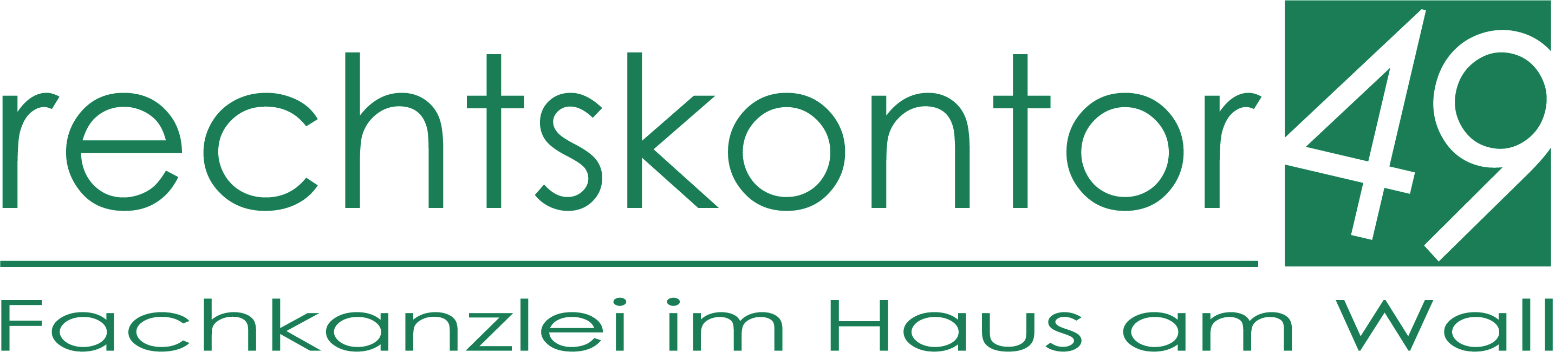 Übersicht
Das Lipödem – Definition
Konservative Therapie – KPE
Operative Therapie - Liposuktion
Die Liposuktion aus sozialrechtlicher Sicht
Grundsätze im SGB V
Rechtsprechung bis 2018
Wer bezahlt die Liposuktion? (Stand heute)
Genehmigungsfiktion
LIPLEG-Erprobungsstudie
Beschlüsse G-BA v. 19.09.2019 – Stadium III
Aktuelle Rechtsprechung – Stadium II
Handlungsempfehlungen + Ausblick
Das Lipödem - Definition
Das Lipödem ist eine krankhafte Fettverteilungsstörung noch nicht geklärter Ursache, die bei Frauen symmetrisch an den Hüften, am Po und beiden Beinen, meist zusätzlich auch an den Armen auftritt. 
Typische Anzeichen des Lipödems sind Spannungsgefühle, Schmerzen und Erschöpfung in den Beinen. 
Lipödeme sind (bisher) nicht heilbar, die – lebenslangen – Beschwerden können mit den vorhandenen Therapien nur gelindert werden.
Lipödeme werden in 3 Stadien eingeteilt (ICD10-Klassifikation E88.20-22):
Stadium I: schmerzhafte symmetrische Fettverteilungsstörung
Stadium II: zusätzlich wellenartige Dellen in der Hautoberfläche
Stadium III: ausgeprägte Umfangsmehrung mit Fettlappen
Das Lipödem – konservative Therapie
Komplexe Physikalische Entstauungstherapie (KPE)
immer erste Option – nur wenn mit der KPE keine Linderung erreicht wird, kommt OP in Betracht.
Die KPE besteht aus:
Manueller Lymphdrainage (MLD)
Kompressionstherapie
Bewegungstherapie
Hautpflege
Aufklärung und Schulung zur individuellen Selbsttherapie
KPE ist 2-Phasen-Therapie: Entstauungsphase (KPE-Phase 1) und Erhaltungsphase (KPE-Phase 2).
Das Lipödem – operative Therapie
Liposuktion (Fettabsaugung) 
krankhaft vermehrtes Fettgewebe wird operativ entfernt
Methoden:
Tumeszenz-Lokalanästhesie (TLA) 
Wasserstrahl-assistierte Liposuktion (WAL)
Die Liposuktion aus sozialrechtlicher Sicht
Die KPE wird grds. von den gesetzlichen Krankenkassen bezahlt
Problem aber häufig: Art und Umfang der Kompressionsversorgung
Die stationäre Liposuktion bei Lipödem ist NUB (neue Untersuchungs- und Behandlungsmethode) und (noch) nicht in den EBM (einheitlicher Bewertungsmaßstab) der GKV aufgenommen
Liposuktion also keine GKV-„Katalogleistung“
Grundsätze im SGB V
Kostenübernahme: GKV übernimmt Kosten für Behandlungen, Hilfs- und Heilmittel, die im GKV-Katalog enthalten sind („ausreichende, zweckmäßige und wirtschaftliche Versorgung der Versicherten“). 
Kostenerstattung bei „Systemversagen“ nur ausnahmsweise, wenn eine selbstbeschaffte Leistung wegen lebensbedrohlicher oder regelmäßig tödlich verlaufender Erkrankung „notwendig“ war (§ 13 Abs.3 SGB V) oder wenn „Untersuchungs- und Behandlungsmethoden das Potential einer erforderlichen Behandlungsalternative bieten“ (§ 137c Abs.1 S.3 SGB V) 
	[Liposuktion hat ein solches Potential (speziell WAL – Wasserstrahl-assistierte 	Liposuktion)]
Rechtsprechung bis 2018
Sozialgericht Dresden, Urteil v. 13.03.2015 (S 47 KR 541/11) – Kostenübernahme für stationäre Liposuktion (+)
Sozialgericht Oldenburg I, Urteil v. 11.01.2018 (S 63 KR 53/14) – Kosten-erstattung für stationäre Liposuktion (+)
Bundessozialgericht, Urteil v. 24.04.2018 (B 1 KR 10/17 R) – keine Kosten-erstattung für stationäre Liposuktion, da diese nicht den Anforderungen des Qualitätsgebots entspreche 
Sozialgericht Oldenburg II, Urteil v. 29.10.2018 (S6 KR 480/15) – keine Kostenübernahme (wie BSG)
Wer bezahlt die Liposuktion? (Stand heute)
Selbstzahlerleistung 
	- Kosten steuerlich absetzbar (BFH, Urteil v. 29.06.2023 – VI R 39/20)
Private Krankenversicherung
- vorab Klärung der Kostenübernahme
Gesetzliche Krankenversicherung (GKV - Vorschriften im SGB V)
	- bei Eintritt einer Genehmigungsfiktion
	- bei Stadium III unter den Voraussetzungen der G-BA-Beschlüsse 2019
	- bei Teilnehmerinnen an der LIPLEG-Erprobungsstudie
	- bei Stadium I + II unter sehr strengen Voraussetzungen in Einzelfällen
Genehmigungsfiktion
§ 13 Abs.3a SGB V: GKV muss binnen 3 Wochen ab Antragseingang (binnen 5 Wochen bei Einschaltung des MD) über Leistungsantrag entscheiden, sonst gilt er als genehmigt.
Problem: Urteil BAG v. 26.05.2020 - B 1 KR 9/18 R: gilt nur für Kostenerstattung (ergibt sich so auch aus § 13 Abs.3a Satz 7 SGB V) - Also: Vorfinanzierung erforderlich.
Beschlüsse des G-BA vom 19.09.2019Stadium III
Befristete Kostenübernahme der GKV für stationäre oder ambulante Liposuktion bei Lipödemen im Stadium III ab 01.01.2020 bis 31.12.2024
Voraussetzungen: 
	- gesicherte Diagnose Lipödem Stadium III; BMI unter 35 kg/m²
	- kontinuierliche konservative Therapie mindestens 6 Monate ohne Linderung durchgeführt
	- Maßnahme zur Qualitätssicherung: Operationsplanung vor dem ersten Eingriff, zu behandelnde 	Körperregionen und Menge an abzusaugendem Fettgewebe ist festzulegen
	- nur Kliniken / Fachärzt*innen, die besondere Anforderungen erfüllen, dürfen die Indikation stellen 	und die Liposuktion durchführen
LIPLEG-Erprobungsstudie
Klinische Studie im Auftrag des G-BA – Vergleich Liposuktion mit nichtoperativer Standardbehandlung – Nutzen-Risko-Bewertung
10 Studienzentren – Kliniken oder Praxen; ca. 450 Teilnehmerinnen mit Lipödemen Stadium I, II und III
Abschluss der letzten Studien-Liposuktionen August 2023 
Abschluss der Studie voraussichtlich Dezember 2024 
Beschluss G-BA voraussichtlich Mitte 2025
Aktuelle Rechtsprechung
Urteil BSG v. 25.03.2021 – B 1 KR 25/20 R): Voraussetzungen für die Kostenübernahme bei einer NUB:
	- Schwerwiegende, die Lebensqualität auf Dauer nachhaltig 	beeinträchtigende Erkrankung
	- keine andere verfügbare Standardbehandlung
	- G-BA-Regelungen für die Annahme des Potentials einer 	erforderlichen Behandlungsalternative sind erfüllt
	[§ 137c Abs.3 SGB V nimmt laut BSG eine potentielle Einschränkung 	des allgemeinen Qualitätsgebots vor.]
Aktuelle Rechtsprechung
BSG, Urteil vom 18.08.2022 – Az.: B 1 KR 29/21 R (Zurückverweisung an LSG NRW)
LSG Niedersachsen, Urteil vom 13.09.2022 – L 16 KR 61/21 (Kostenübernahme (-))
LSG NRW, Urteil vom 19.01.2023 – L 5 KR 345/19 (Kostenübernahme (-) – Revision zugelassen)
SG Düsseldorf, Urteil vom 07.12.2023 – S 8 KR 1642/22 (Kostenerstattung (+))
Handlungsempfehlungen
Entscheidend: Zusammenarbeit mit behandelnden Ärzten/Ärztinnen
Lipödem Stadium III: Antrag auf Kostenübernahme bei GKV, wenn die Voraussetzungen der G-BA-Beschlüsse 2019 vorliegen
Lipödem Stadium I+II: Antrag auf Kostenübernahme bei GKV, wenn die Voraussetzungen der neueren Rechtsprechung vorliegen
Kostenübernahme für Liposuktion schon beantragt: Bescheid Krankenkasse abwarten (bei verspäteter Entscheidung evtl. „Genehmigungsfiktion“ - Kostenerstattungsanspruch) 
bei ablehnendem Bescheid der KK: Widerspruch (Frist: 1 Monat)
bei Zurückweisung des Widerspruchs durch KK: Klage zum Sozialgericht (Frist: 1 Monat) – Problem: Dauer Klageverfahren Sozialgericht
Ausblick
LIPLEG-Erprobungsstudie dürfte den Nutzen der Liposuktion zumindest für die Stadien II und III bestätigen.
G-BA will Mitte 2025 einen Beschluss für alle 3 Erkrankungsstadien fassen – dann könnte die Liposuktion „Kassenleistung“ werden.
Vielen Dank, dass Sie dabei sind.
MEDeinander - 03.04.2024

TIMM LAUE-OGAL
Rechtsanwalt
Fachanwalt für Medizinrecht + Arbeitsrecht
Rheiner Landstraße 74, 49078 Osnabrück
www.rechtsinformer.de
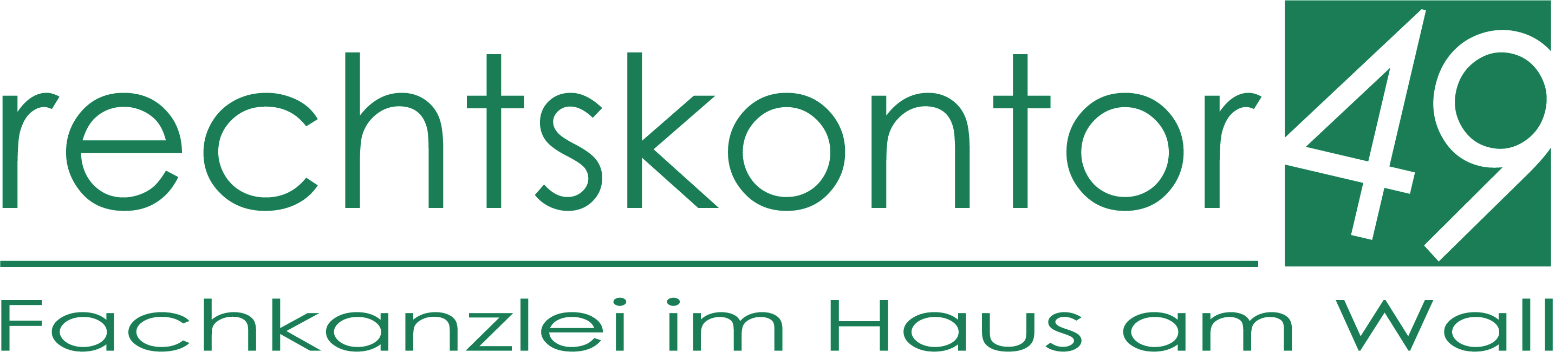